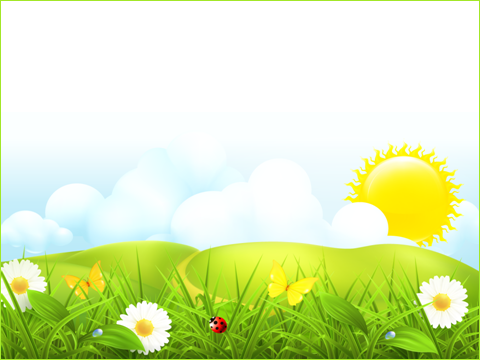 Стимулювання дитячої словесної творчості
ПЛАН

1.	Штучні тексти.
2.	Сторітелінг. 
3.	Вправи з віршування.
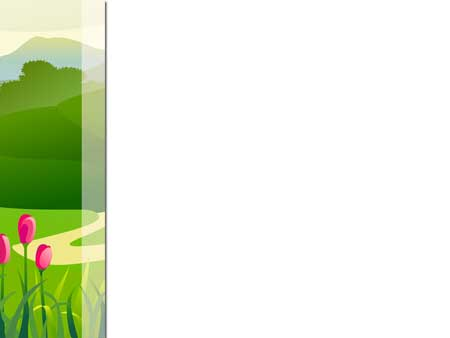 Форми ініціативної словесної творчості
Сюжетно-рольова гра (сюжетоскладання, діалоги)
Пізнавальна діяльність (міркування, пояснення, запитання)
Образотворча діяльність (акомпанемент, коментування)
Спілкування (само-презентація, фантазування)
Художньо-мовленнєва діяльність (складання віршів, казок)
Мовні ігри (дражнилки, лічилки, заклики)
Форми регламентованої словесної творчості
Вислів-міркування
Вислів-пропозиція (задум)
Створення індивідуальної казки, оповідання
Римовки
Колективні етюди
Загадки, лічилки, заклички
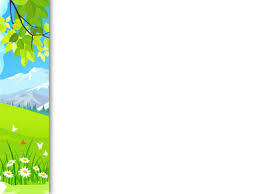 Організовані форми мовленнєво-творчої діяльності дошкільників
заняття з ознайомлення дітей із художньою літературою
мовленнєве заняття
деякі види мовленнєвих ігор
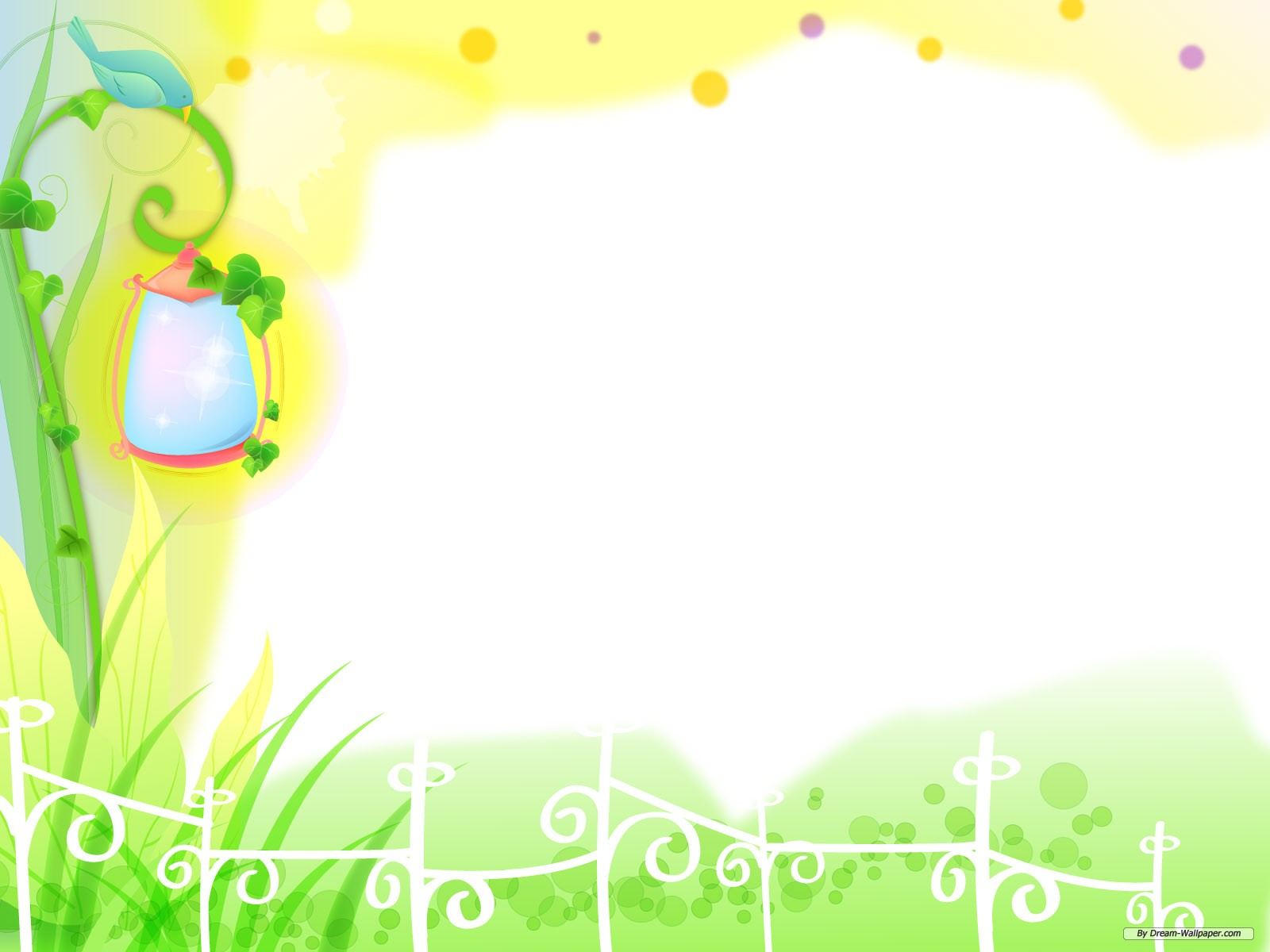 Штучний текст як тип мовленнєвотворчої діяльності
Штучні слова працюють в тексті, спираючись на граматику мови. Вбудовуються в висловлювання, враховуючи роботу частин мови і членів речення. Дітям вони зрозумілі, тому що деяка частина таких слів схожа зі словами рідної мови. Але все - таки ці слова не несуть точного лексичного значення.
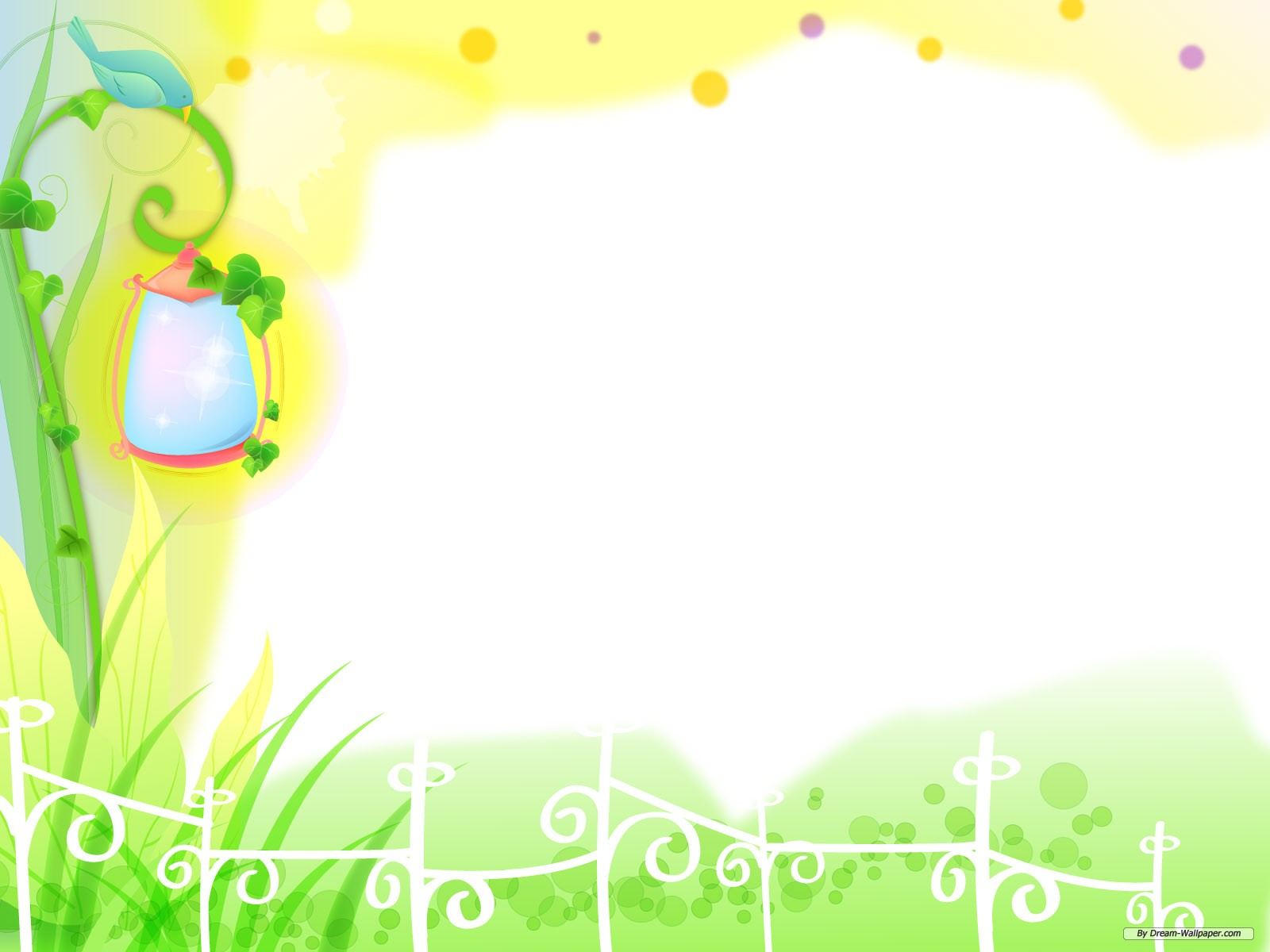 Специфіка використання штучних текстів
Штучні тексти, як спосіб організації мовленнєво-творчої діяльності дітей під час навчання та сприяють підвищенню її якості.
Більш цікавішим є робота зі штучними текстами, де жодне слово їм не знайоме.
Цінність таких текстів виявляється у тому, що вони є підґрунтям для розвитку лінгвокреативних здібностей у дошкільному віці, включаючи в себе такі взаємопов’язані компоненти як:
-	«мовне чуття», або «дар слова», тобто вміння дитини відчувати особливості мови;
-	зв’язне виразне мовлення, граматична правильність мовлення, багатий лексикон;
-	наявність оригінальної фантазії, уяви, схильність до вигадування казок, історій та їх програвання
Перш ніж розпочати ознайомлення дітей зі штучними текстами, доцільно використати можливості лінгвістичної казки.
Під лінгвістичною казкою розуміється зв’язний текст, зміст якого спрямовано на практичне ознайомлення дітей дошкільного віку з лігвістичними термінами, на розвиток мовного чуття в доступній для дітей формі.
Приклади словотвірних парадигм прикметників, що дасть змогу осягнути ширину можливостей лінгвокреативної діяльності не лише дітей, а  й дорослих:
-	веселий – веселун, веселощі, веселуха, весельчак, веселка, веселик, веселість, веселенький, веселісінький, весело, веселити, превеселий;
-	добрий – добряк, добряка, добряга, добро, добрість, доброта,  добре, недобрий, добрячий;
-	хитрий – хитряк, хитрун, хитруха, хитрюга, хитрість, хитрощі, хитринка, хитруватий, хитро, хитрити, нехитрий.
Використання штучних текстів у роботі з дошкільнятами є актуальним і необхідним адже, розкриває унікальні можливості дошкільників у мовній (мовленнєвій) творчості, зокрема у створенні оказіоналізмів, написанні (диктуванні – розповіданні) власних казок, небилиць тощо. Спонукають дітей до творчості за створенням оптимальних  умов, які сприятимуть найповнішому розкриттю потенціалу особистості дитини.
БЕШКЕТНА ПРИДУМУВАЛКА»
Кукарек
Прококукав Кукарек підвором і заворлапалив:
 –Доранок, доранок! Прикилапайтеся і криницяйтеся, оросяйтеся, люди!
 –Прокилипайтеся і несітьяйцеся, кури! Доранок, доранок!
Усі прокилапалися, водою криницювалися, росою уминювалися! Тень відрозчинався!
Квака маляка
Квака маляка стрямкала комашку. Комашка некузькувата стрепендулилася й на кваку маляку дужо-дюжо куськанула. Квака напакундилася й упроштувандила до калушеняти, а сніданковання не пожуванькалось. Разованьком вонисята проштувантили булявеньку з маковеньком і розляпатилися на сонцеляпі живонятком догоревеньки.
ПРИКЛАДИ ШТУЧНИХ ТЕКСТІВ
Термін «технологія» в галузі педагогіки – це дидактично організовані способи засвоєння конкретного навчального матеріалу певного предмету, теми чи питання.
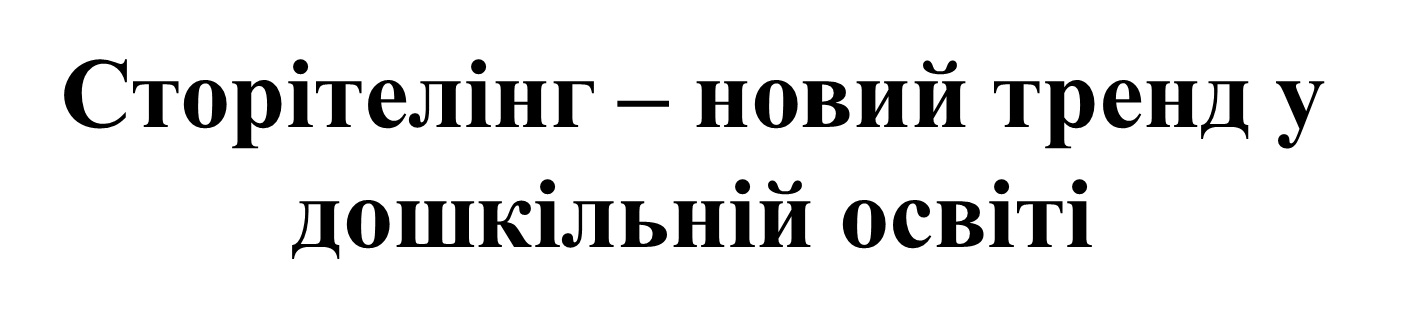 Педагогічна технологія – це системний метод створення, застосування і визначення знань з урахуванням технічних і людських ресурсів і їх взаємодії, що ставить завдання оптимізації форм освіти (ЮНЕСКО)
Сторітелінг – технологія створення історії та передачі за її допомогою необхідної інформації з метою впливу на емоційну, мотиваційну, когнітивну сфери слухача.
У перекладі з англійської story означає історія, а telling – розповідати.
Уперше широкій аудиторії представив його керівник корпорації з США Armstrong International – Девід Армстронг. Сутність її проста: «Найкращий спосіб презентувати власну ідею чи себе, передати знання чи мотивувати на діяльність – розповісти історію». Під час розробки свого методу Девід Армстронг врахував той психологічний фактор, що історії більш виразні, захоплюючі, цікаві і легше асоціюються з особистим досвідом, ніж правила або директиви.
Сьогодні сторітелінг використовується не лише у бізнесі, а і в інших сферах діяльності людини: маркетингу, коучингу, ораторській майстерності, а нещодавно став інновацією і в освіті.
Сторітелінг передбачає наявність різних напрямів
психологія
дидактика
педагогіка
акторська майстерність
Вид історії, що використовується у сторітелінгу залежить, як правило, від того, для якої саме аудиторії вона призначена. В історії будь-якого виду є кілька ключових принципів, які відрізняють її від простого викладу фактів:
наявність 
персонажа
наявність 
інтриги
наявність
 сюжету
Види сторітелінгу:
1. Культурний сторітелінг
5. Незрозумілий
2. Сімейний
6. Дружній
3. Соціальний
7. Особистий
4. Міфи, легенди
Функції сторітелінгу
1. Мотиваційна. Це спосіб переконання учнів, який дає змогу надихнути їх на прояв ініціативи в навчальному процесі.
2. Об’єднуюча. Історії є інструментом розвитку дружніх, колективних міжособистісних стосунків у класі, групі.
3. Комунікативна. Історії здатні підвищити ефективність спілкування на різних рівнях.
4. Інструмент впливу. Дозволяє не директивно впливати на учнів та формувати в них суспільно корисні переконання.
5. Утилітарна. Один із найпростіших способів донести до інших зміст завдання або проекту
Сторітелінг – це творча розповідь.
Обов’язковими компонентами такої розповіді мають бути самостійно створені дитиною нові образи, ситуації, дії.
Види розповідей на словесній основі:
-розповідь на тему, запропоновану вихователем;
-розповідь за планом;
-розповідь за запропонованим початком;
-розповідь за опорними словами;
-складання казки за власним сюжетом.
Прийоми навчання розповіді історій:
-основні
-допоміжні
-специфічні
Мета сторітелінгу – привернути увагу від початку розповіді і утримувати її протягом всієї історії, викликати симпатію до героя, донести основну думку історії .
Завдання: обґрунтувати правила поведінки в тій чи іншій ситуації, хто і навіщо створив ці правила; систематизувати та доносити інформацію; обґрунтувати право кожного бути особливим, не схожим на інших; наочно мотивувати вчинки героїв; сформувати бажання спілкуватися.
Актуальність інтерактивної технології строрітелінг:
урізноманітнити навчальну діяльність дітей;
	зацікавити кожну дитину на занятті;
	навчити сприймати та аналізувати зовнішню інформацію;
	збагатити усне мовлення дошкільника;
	полегшити процес запам’ятовування сюжету .
Система вправ з віршування
I.	ТВОРЧІ ВПРАВИ ЗА АНАЛОГІЄЮ 
ПРИДУМУВАННЯ КАЗОК, ФАНТАСТИЧНИХ ІСТОРІЙ
ТВОРЧІ ВПРАВИ, ПОВ’ЯЗАНІ З ПЕРЕВТІЛЕННЯМ
СЛОВЕСНЕ МАЛЮВАННЯ
СКЛАДАННЯ ТВОРІВ ЗА ДАНИМ ПОЧАТКОМ, КІНЦІВКОЮ, НАЗВОЮ
ВПРАВА „ЩО ДЛЯ ЧОГО?”
	МУЗИЧНІ ВПРАВИ
I.	ТВОРЧІ ВПРАВИ ЗА АНАЛОГІЄЮ 
Мета: розвиток уваги, вміння точно запам’ятовувати окремі приклади, запропоновані вчителем, щоб власний текст відповідав поставленим вимогам: був подібний до зразка або відрізнявся від нього за певними ознаками.
Вправа 1. Використовуючи приклади текстів, опиши предмет( тварину, рослину, пору року) по-своєму.
Вправа 2. Ознайомся з текстами і придумай власний про товариша або про себе.
Вправа 3. Прочитай нісенітницю і створи власну.
Підбережний Р.
Три ведмеді вухаті
Пішли сіно копати
І картоплю косити,
І вирубувать жито,
Поливати будинки
Й будувати ялинки!
Вправа 4. Повправляйся у римуванні разом з героєм вірша А. Костецького
II.	ПРИДУМУВАННЯ КАЗОК, ФАНТАСТИЧНИХ ІСТОРІЙ
Що трапилось?
Знаєте, що трапилось, малята?
З неба збігло сонце погуляти!
Кажуть, ніби в лісі на світанку
Бачив хтось руді його веснянки,
Вгледів на стежині з козубочком,
А у козубку були грибочки.
Хтось підслухав, як воно сміялось,
Хтось підгледів, як в ріці купалось.
А на берег вийшло із водички,
Вижимало золоті косички.
Знаєте, що трапилось, малята?
Натомилось сонечко гуляти, 
Натомилось зморене золотокосе
І під ковдру спати уляглося.
Пташка змовкла. Вітерець не віє.
Опустилися руденькі вії.
Вийшли в небо зірочки тихенькі.
- Сонечко моє! - сказала ненька.
III.	ТВОРЧІ ВПРАВИ, ПОВ’ЯЗАНІ З ПЕРЕВТІЛЕННЯМ
IV.	СЛОВЕСНЕ МАЛЮВАННЯ
V.	СКЛАДАННЯ ТВОРІВ ЗА ДАНИМ ПОЧАТКОМ, КІНЦІВКОЮ, НАЗВОЮ
А. Костецький 
 Навіщо плаче хлопчик?
Як бурулька плаче – 
То весна надворі.
Як роса заплаче – 
То вже ранок скоро.
Як заплаче дощик – 
Трави підростають.
Я навіщо хлопчик
Плаче – 
Я не знаю.
VII.	МУЗИЧНІ ВПРАВИ
Мета: розвиток інтонаційної чутливості, мовленнєвих умінь. 
1. Послухайте музику, підберіть прикметники. ( Для цього завдання можна використати музичні твори „Пробудження” Г.Форе, „Лебідь” К.Сен-Санса, А.Вівальді та ін.)
2. Послухайте музику, придумайте і напишіть до неї назву, обгрунтуйте своє рішення. (М.Римський – Корсаков „Політ джмеля”, Ж.Ібер „Маленький білий віслюк”, К.Дебюссі „Хмари”.)
3. Послухайте „Вальс квітів” і спробуйте описати словами квіти, що танцюють.
Висновок
Ініціативна мовленнєво-творча діяльність посідає значне місце в житті дитини. 
Адже цей вид творчості є природним для неї, важливим засобом самовираження, самореалізації